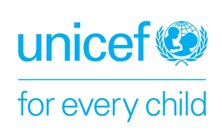 WCA Regional
Meeting
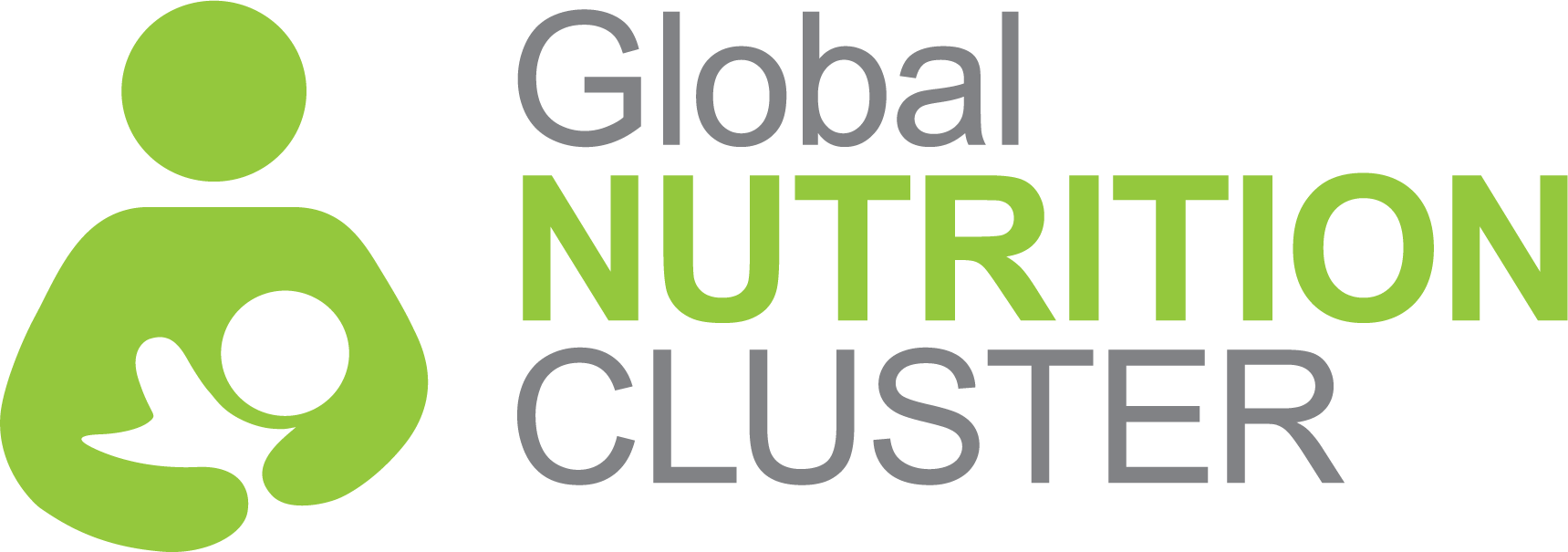 nutritioncluster.net
REUNION DE CONSULTATION REGIONALE SUR LA NUTRITION
Day 2
ONOMO Hotel, DOUALA
19-20 February 2024
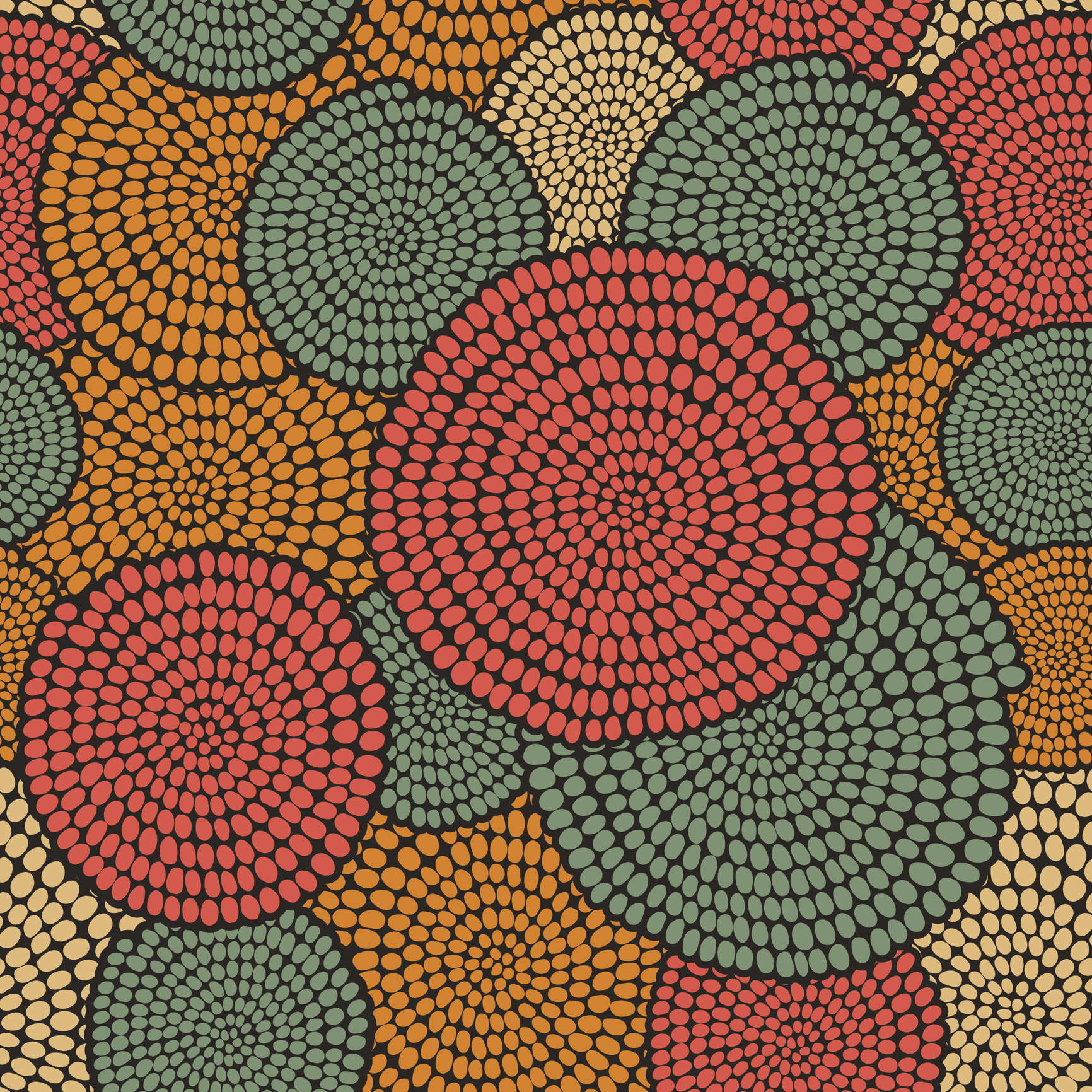 Localisation
Denis Kioko Matheka
Alexa Humphreys
Qu'est-ce que la localisation ?
What is localisation?
There is no single definition and interpretations of the term “localisation” vary across stakeholders and contexts
Il n'existe pas de définition unique et les interprétations du terme "localisation" varient selon les parties prenantes et les contextes.
The Grand Bargain frames localisation as being:

“as local as possible, as international as necessary”

Signatories have pledged to increase cash programming, strengthen the humanitarian-development nexus, promote greater participation of affected persons in decision-making, and provide more support to national and local responders.
Le Grand Bargain définit la localisation comme étant :

"aussi local que possible, aussi international que nécessaire"

Les signataires se sont engagés à augmenter la programmation en espèces monétaires, à renforcer le lien entre l'aide humanitaire et le développement, à promouvoir une plus grande participation des personnes touchées par les  prises de décision et à apporter un soutien accru aux intervenants nationaux et locaux.
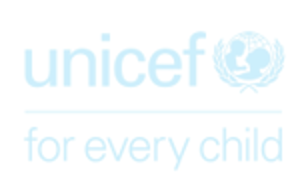 Session: Localisation  Date: 21 Février / February 2024
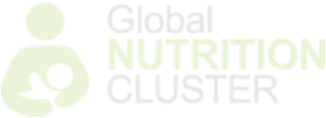 WCA Regional
Meeting
[Speaker Notes: The first question you may have is, what is localisation?

There is no globally agreed upon definition of the term "Localisation"

The Grand Bargain focused on some characteristics but did not issue a clear definition

To help the GNC understand localisation for our work, the Anti-racism & Localisation Working Group developed the following understanding of localisation.

However, we also acknowledge that the term localisation is top-down in nature and will likely be replaced in the future.]
Qu'est-ce que la localisation ?
What is localisation?
Groupe de travail anti-racisme et localisation du GNC: 

« La localisation est basée sur la reconnaissance d'un déséquilibre de pouvoir entre les acteurs internationaux et les communautés qu'ils servent. La localisation est un processus de restauration impliquant la reconnaissance, le respect, l'appréciation et l'investissement dans les capacités humanitaires locales et nationales, le leadership et les ressources locales et nationales. L'objectif est de remplacer ce déséquilibre par une réponse pilotée, dirigée et prise en charge localement, afin de répondre mieux et plus durablement aux besoins des populations touchées »

- Inspiré par The Grand Bargain, Arbie Baguios, et Oxfam
GNC Anti-racism & Localisation Working Group: 

“Localisation is based on the recognition of an imbalance of power between international actors and the communities that they serve. Localisation is a restorative process involving recognition, respect, appreciation, and investment in local and national humanitarian capacities, leadership, and local and national resources. The aim is to replace this imbalance with locally-driven, locally-led, and locally-owned response to better and more sustainably meet the needs of affected populations" 

- Inspired by The Grand Bargain, Arbie Baguios, and Oxfam
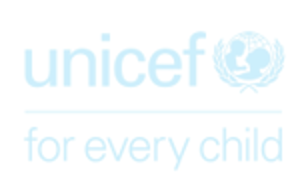 Session: Localisation  Date: 21 Février / February 2024
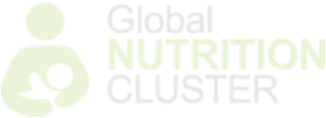 WCA Regional
Meeting
[Speaker Notes: The first question you may have is, what is localisation?

There is no globally agreed upon definition of the term "Localisation"

The Grand Bargain focused on some characteristics but did not issue a clear definition

To help the GNC understand localisation for our work, the Anti-racism & Localisation Working Group developed the following understanding of localisation.

However, we also acknowledge that the term localisation is top-down in nature and will likely be replaced in the future.]
How the GNC connects Anti-racism and Localisation
Comment le GNC relie l'anti-racisme et la localisation
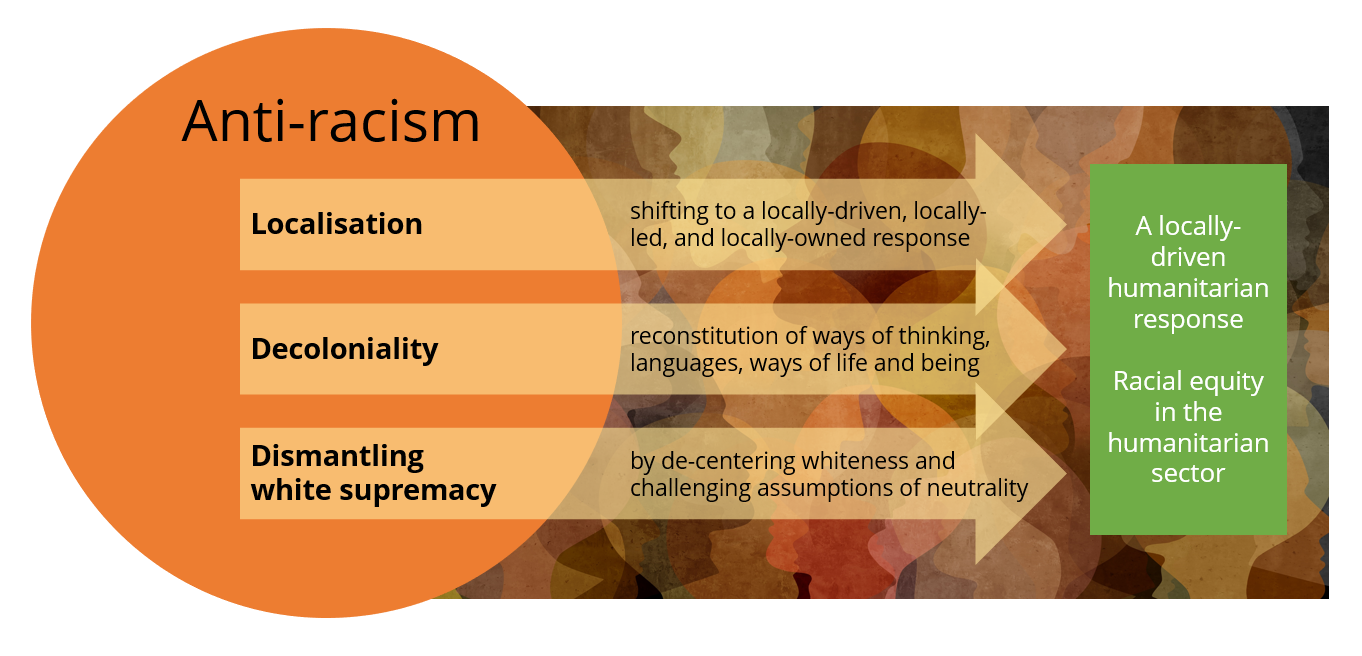 Localisation -passer à une réponse pilotée, dirigée et prise en charge localement
Une réponse humanitaire pilotée localement
L'équité raciale dans le secteur humanitaire
Décolonialité - 
reconstitution des modes de pensée, des langues, des modes de vie et d'être
Démanteler la suprématie blanche - en décentrant la blancheur et en remettant en question les hypothèses de neutralité
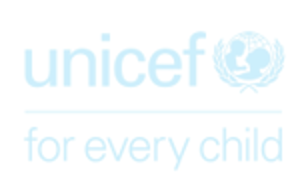 Session: Localisation  Date: 21 Février / February 2024
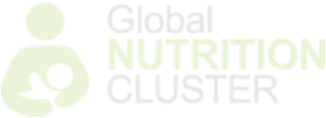 WCA Regional
Meeting
[Speaker Notes: Further, this working group believes that when localisation is implemented as a restorative process, it contributes to anti-racism efforts and the ultimate vision of racial equity in the humanitarian sector. Furthermore, the working group acknowledges that critiques of the Localisation Agenda highlight that racism in the sector has not been sufficiently addressed. Therefore, localisation contributes to anti-racism efforts, but localisation alone is not sufficient for transformative change. Combining anti-racism with localisation provides a more comprehensive manner to meet our main objective while meaningfully confronting racism and power imbalances as manifested in our work.]
Qui est un acteur local ou national ?
Who is a local or national actor?
These are generally the types of actors that are considered local or national, depending on the context
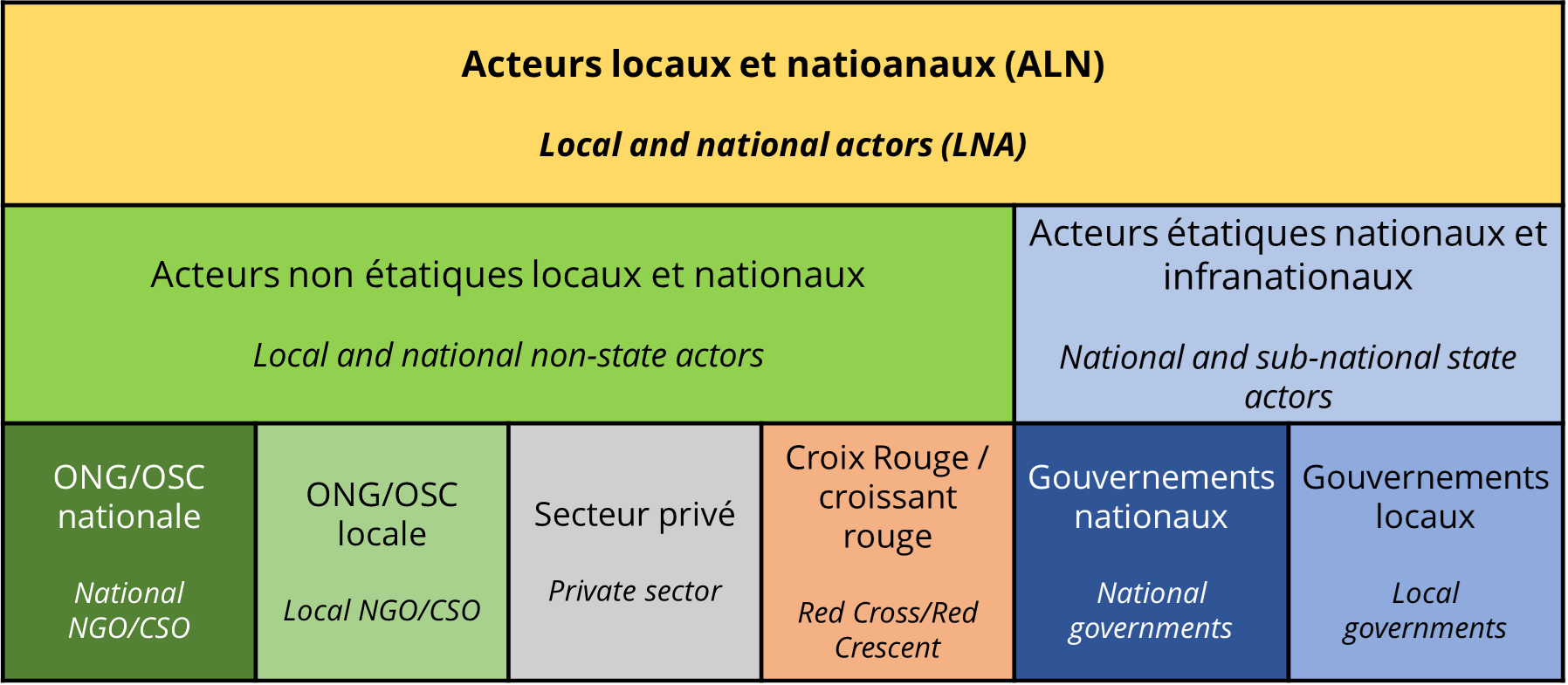 Il s'agit généralement des types d'acteurs considérés comme locaux ou nationaux, selon le contexte
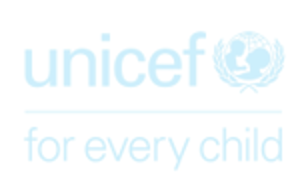 Session: Localisation  Date: 21 Février / February 2024
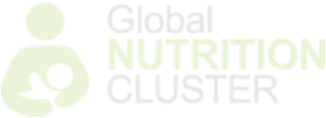 WCA Regional
Meeting
[Speaker Notes: The second question you may have is, who is a local or national actor? 

The question of who is ‘local’ is debated within the sector, and the official Inter-Agency Standing Committee (IASC) definition is highly contested by many home-grown organisations across the Global South because it allows for international actors to “localize” their operations. Generally speaking, and without getting lost in definitions, these are the types of actors that are considered local or national in our sector, however, these are context specific and should always be discussed with in-country actors.]
Discussion de groupe | Panel Discussion
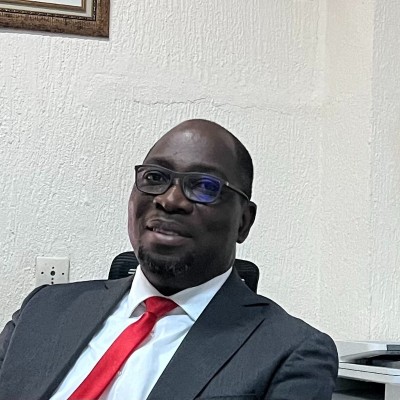 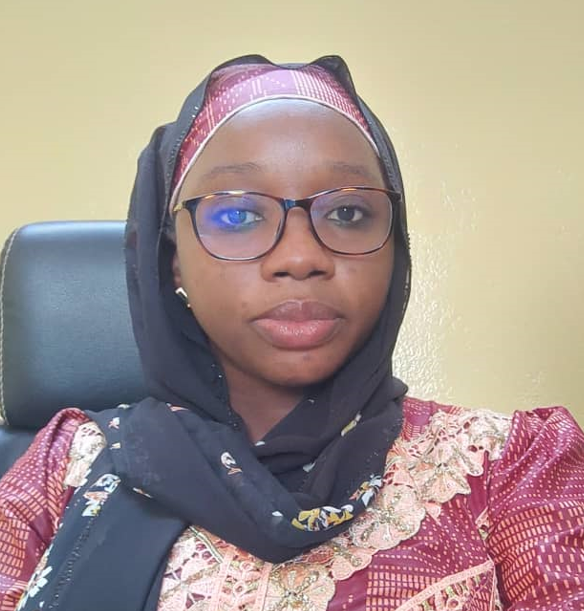 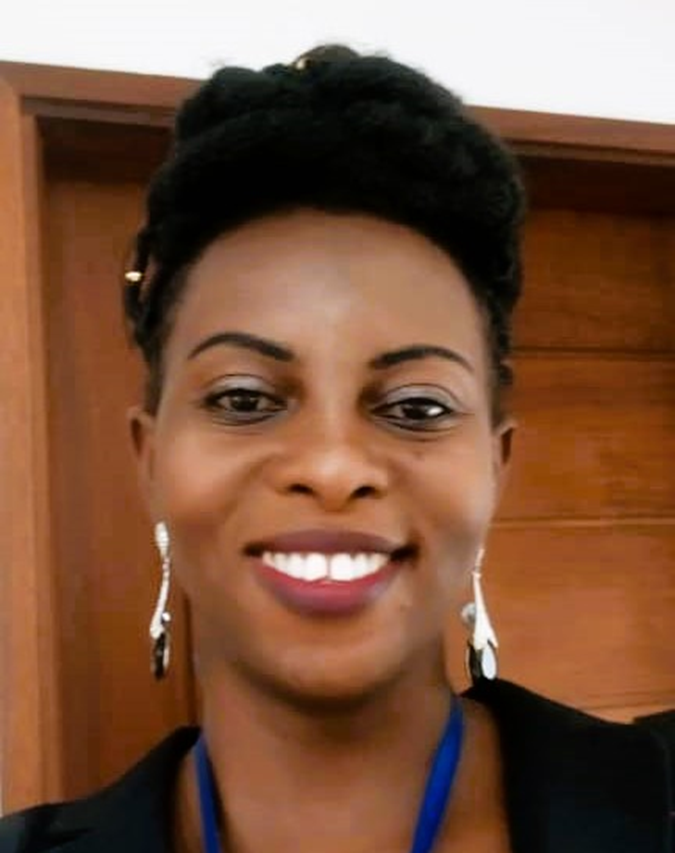 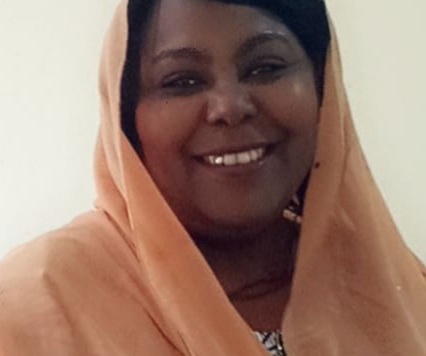 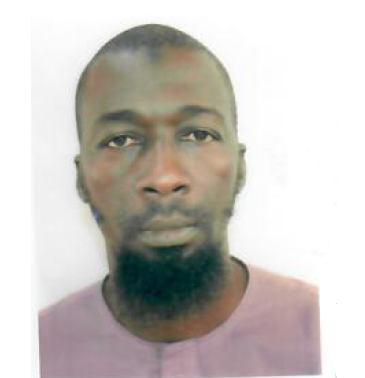 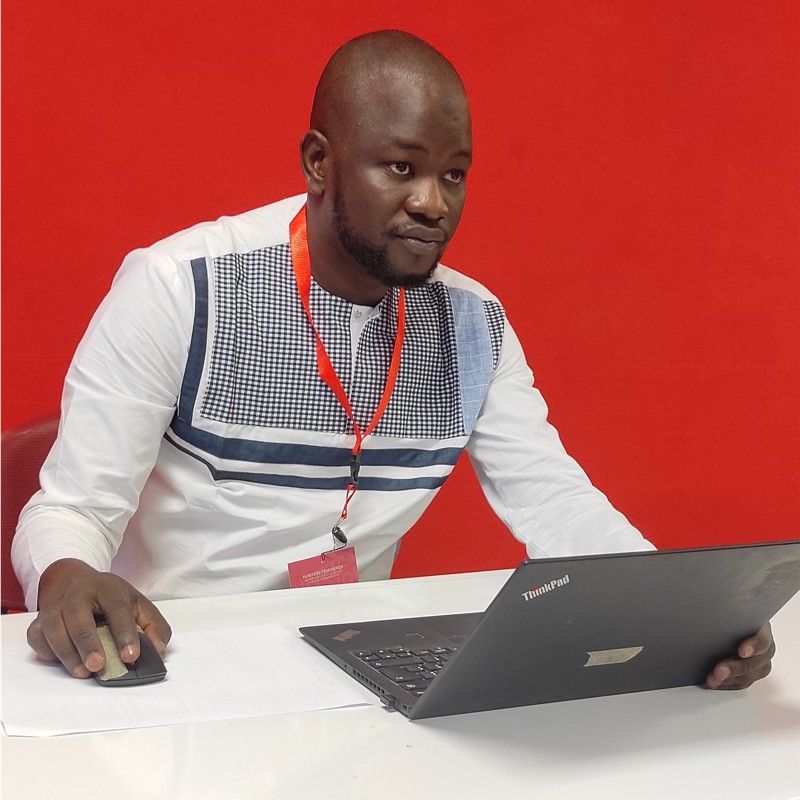 TRAORE Sourabiet Maimouna 
Nutritionniste
Ministère de la Santé Burkina Faso
Amadou Tila Kebe
Co-Facilitateur du Cluster Nutrition
 Action contre la faim Mali
Sama Epse Ndzenyuy Paltiel Yeti
Public Health Nurse
Strategic Humanitarian Services Cameroon
Fati Ali
Director Community and Family Health Services
Borno State Primary Health Care Development Agency
Dr. Oka Rene Kouame
Directeur du programme national
Ministère de la Santé Côte d’ivoire
Djibo Salifou
Coordinateur Nutrition
ONG COOPI Niger
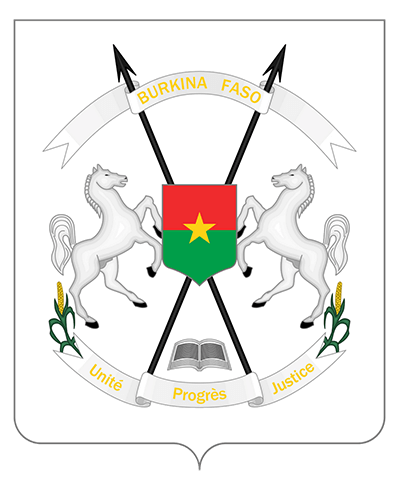 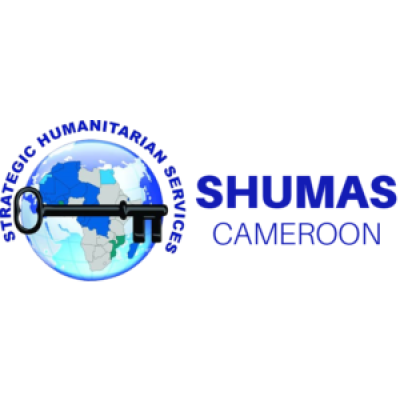 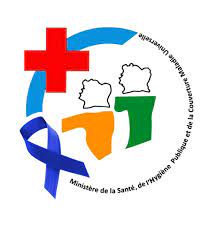 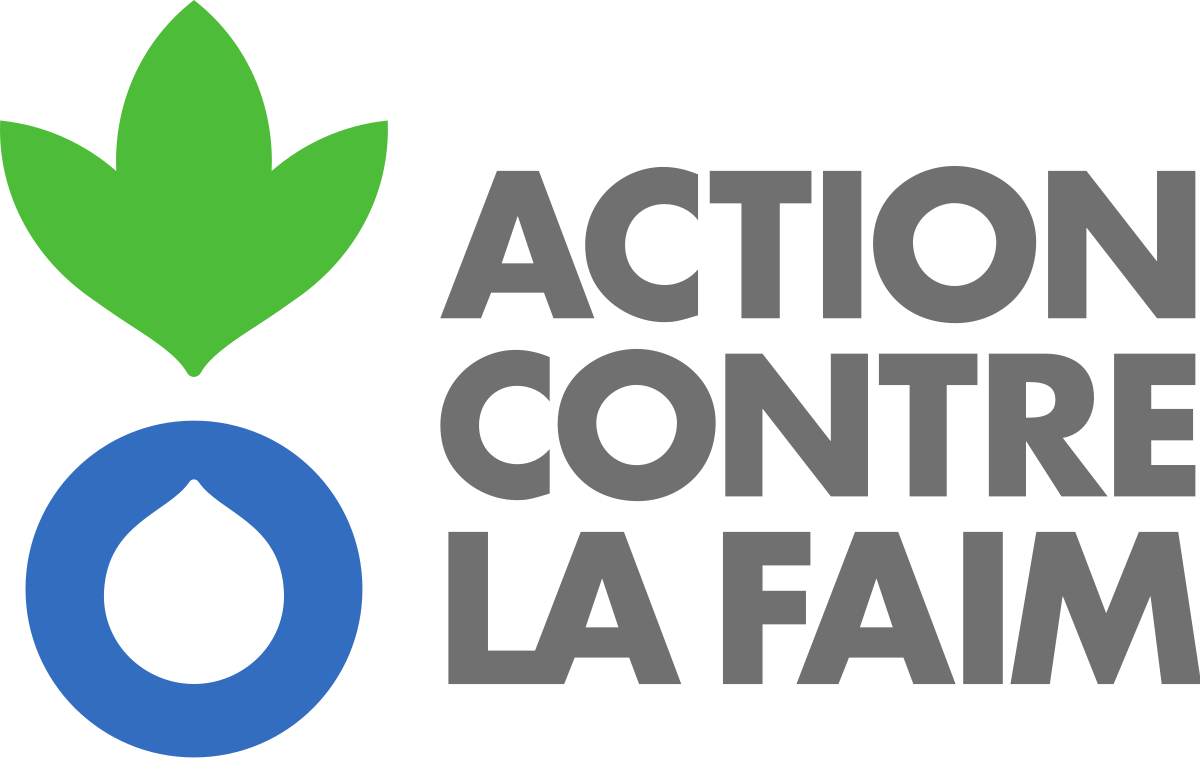 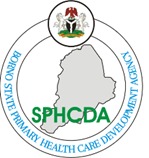 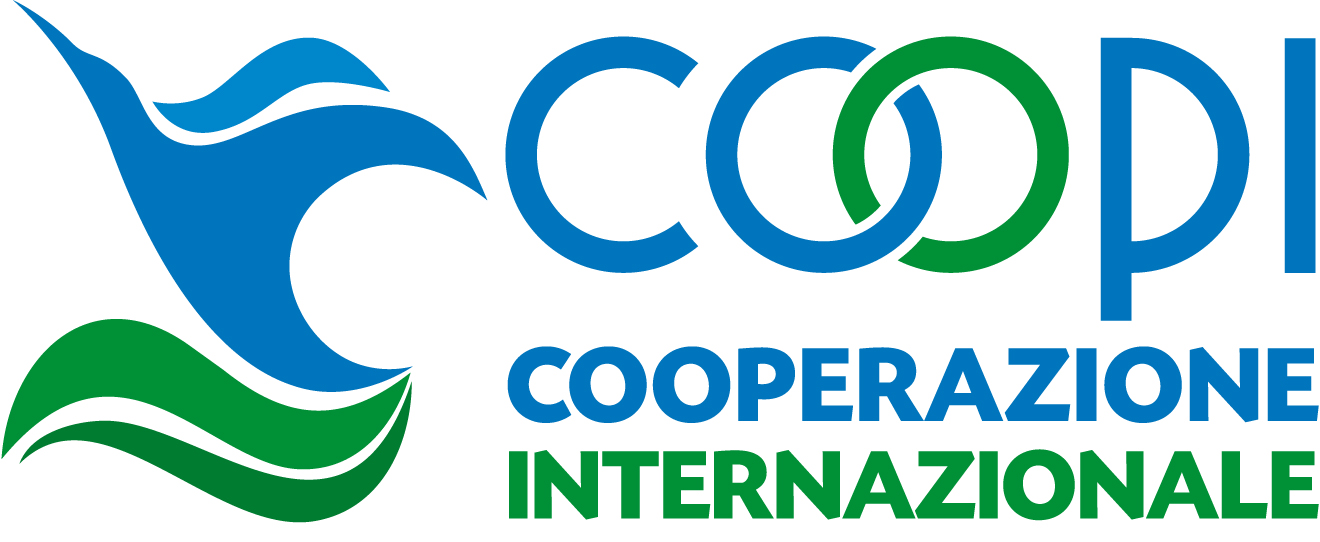 Session: Localisation
Date: 21 Février / February 2024
Soutien et ressources pour la localisation
Support and resources for localisation
Newly established Localisation Helpdesk
Nouvellement établi
Helpdesk Localisation
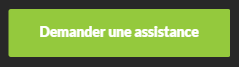 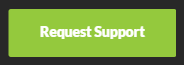 Organizational capacity strengthening opportunities for LNAs (funding dependent)
Possibilités de renforcement des capacités organisationnelles pour les ALN (en fonction du financement)
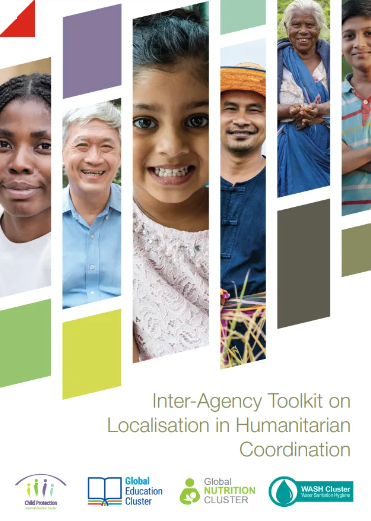 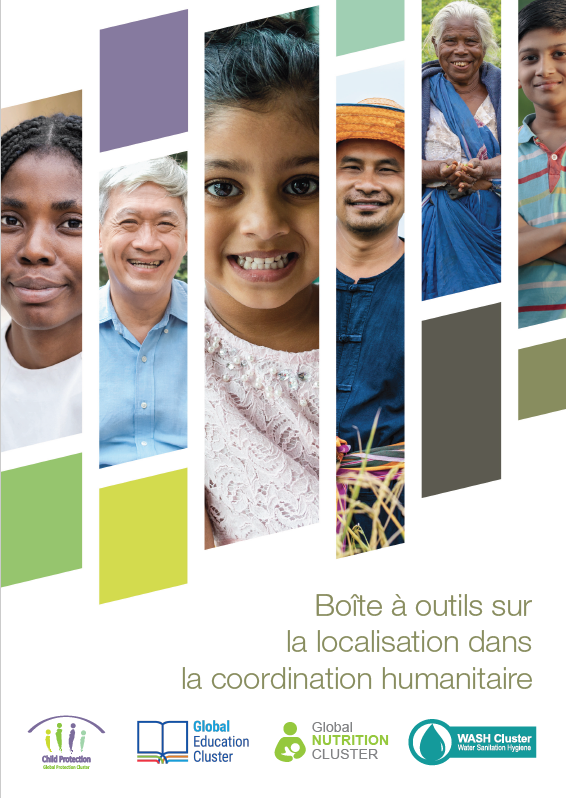 Inter-Agency Toolkit on Localisation in Humanitarian Coordination
Boîte à outils sur la localisation dans la coordination humanitaire
Coming soon Localisation 
e-learning module targeting cluster coordination groups
Prochainement Localisation Module d'apprentissage en ligne destiné aux groupes de coordination des clusters
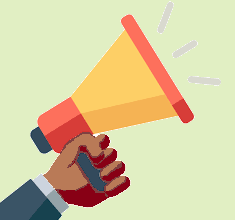 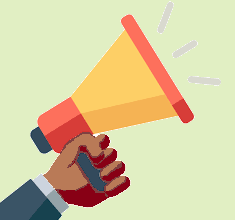 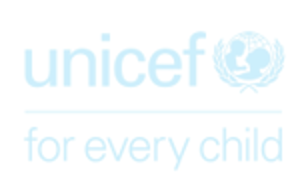 Session: Localisation  Date: 21 Février / February 2024
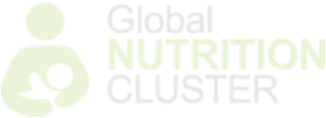 WCA Regional
Meeting
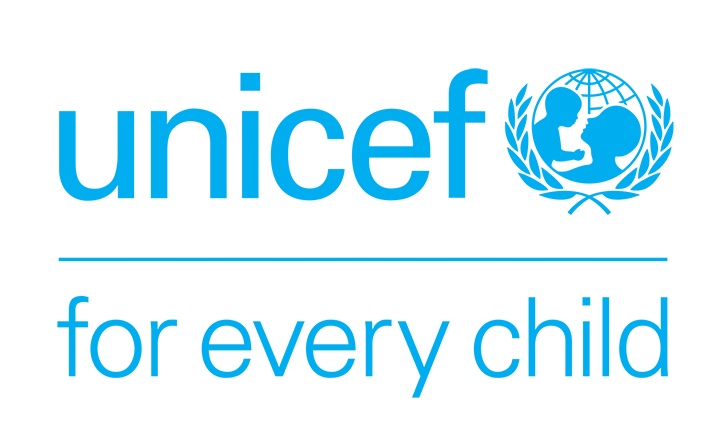 WCA Regional
Meeting
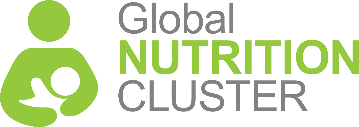 Nagode
Bark wousgo
Aw ni ce
useko
Merci
Thank you
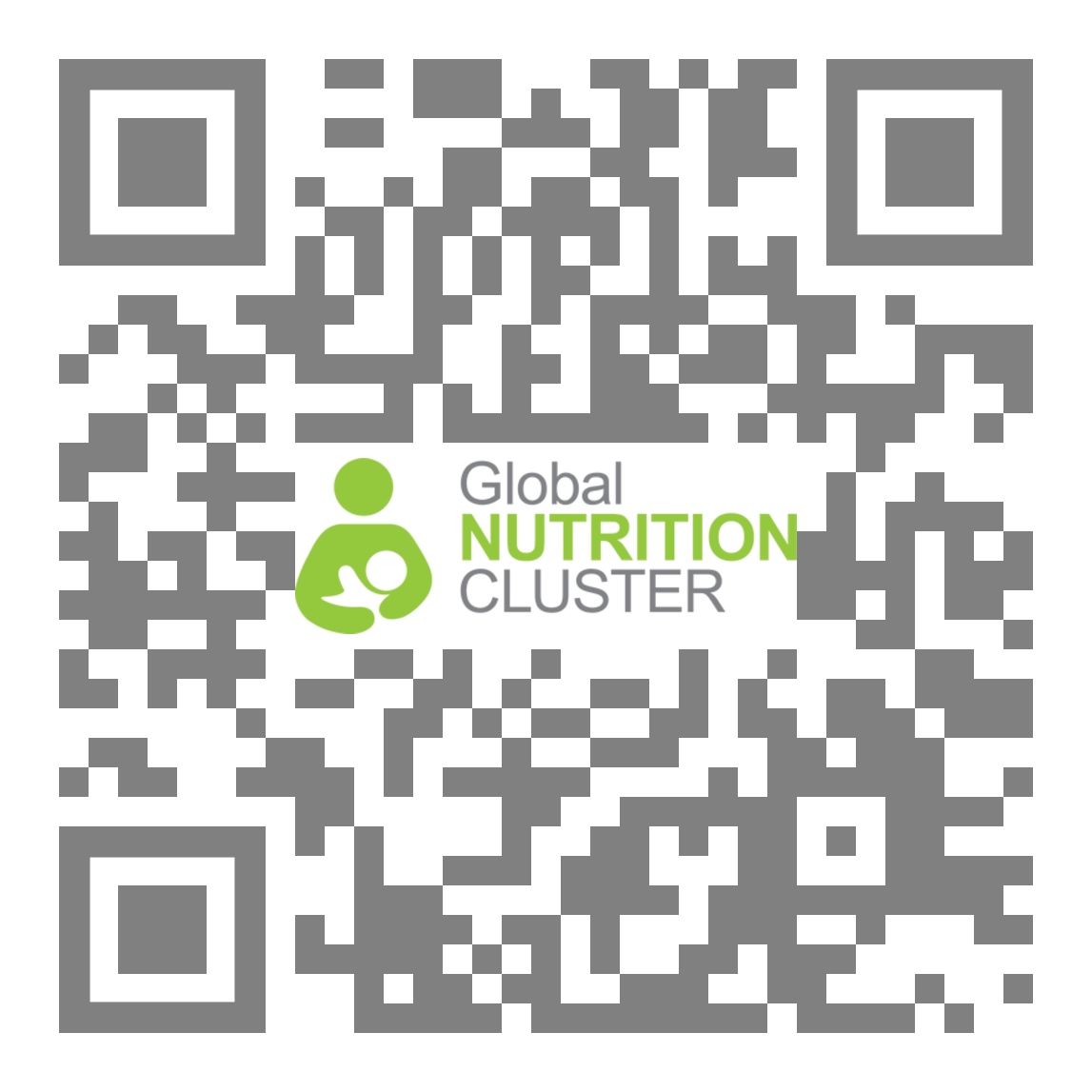 Denis Kioko Matheka 
dmatheka@unicef.org 

Alexa Humphreys 
ahumphreys@actionagainsthunger.ca
NiE Estimation de Personnes dans le Besoin / Anlyse d’ampleur NiE
Contenu
Défis communs sur le PiN en situation d’urgence
La définition de l'urgence humanitaire et de la nutrition en situation d'urgence.
Les personnes dans le besoin dans un contexte humanitaire
Qu'est-ce que le PiN du secteur de la nutrition dans le contexte humanitaire ?
DEFINITION PIN (IASC &JIAF 2.0)
DEFINITION IASC ET CLUSTERS GLOBAUX DU PIN
Les Clusters et OCHA au niveau national doivent s'assurer que la population dans le besoin est estimée en se conformant à la définition globale des personnes dans le besoin.

Les définitions décrivent la distinction entre ce qui est considéré comme une urgence/un besoin humanitaire et ce qui est considéré comme un besoin de "développement"/à long terme.
Définition IASC
[Speaker Notes: Another important change is clarity on the WHAT IS CONSIDERED HUMANTERAIN NEED.
IASC definition People in Need  are a subset of the population affected1 and include those members:
whose physical security, basic rights, dignity, living conditions or livelihoods are threatened or have been disrupted,
AND whose current level of access to basic services, goods and social protection is inadequate to re-establish normal living conditions with their accustomed means in a timely manner without additional assistance.

Scope of analysis: The Overall PiN is limited to the scope of analysis of the Humanitarian Needs Overview, which identifies populations directly or indirectly affected by the crisis.
Deprivations: Includes people experiencing humanitarian deprivation, including protection risk within the affected population. 
Humanitarian assistance: It typically includes those who are already receiving assistance and continued to need it. 
Capacity to respond: Encompasses all individuals who require assistance regardless of the capacity of response by national governments, civil society, or other actors. 
Current needs: Current needs and projections based on known trends and seasonal patterns are included.

Overall operational GUIDANCE: The People in Need (PiN) in the Joint Inter-Sectoral Analysis Framework (JIAF) refers to individuals impacted by a crisis who experience or are at risk of disruptions and extreme or total deprivation of basic needs and services in any sector. The PiN typically includes populations identified in the scope of analysis of the Humanitarian Needs Overview and experiencing humanitarian deprivation or protection risks. It typically includes those who are already receiving assistance and need continued aid. The PiN encompasses all individuals who require assistance regardless of the capacity of response by national governments, civil society, or other actors. Current needs and projections based on known trends and seasonal patterns are included.  
All exceptions must be flagged.]
Définition du PiN proposée par le secteur de la nutrition : Critères d'inclusion et d'exclusion
Note : Les besoins en NiE comprennent à la fois l'état de malnutrition aiguë et le risque de malnutrition aiguë.
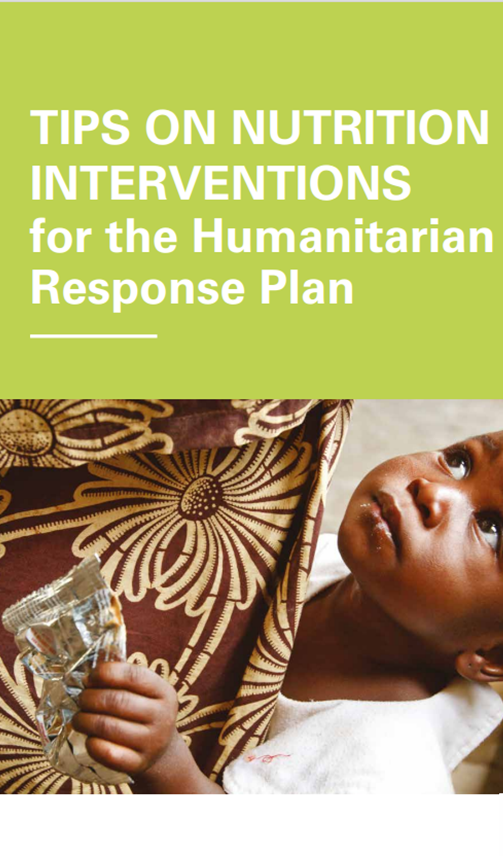 Paquet de services NiE
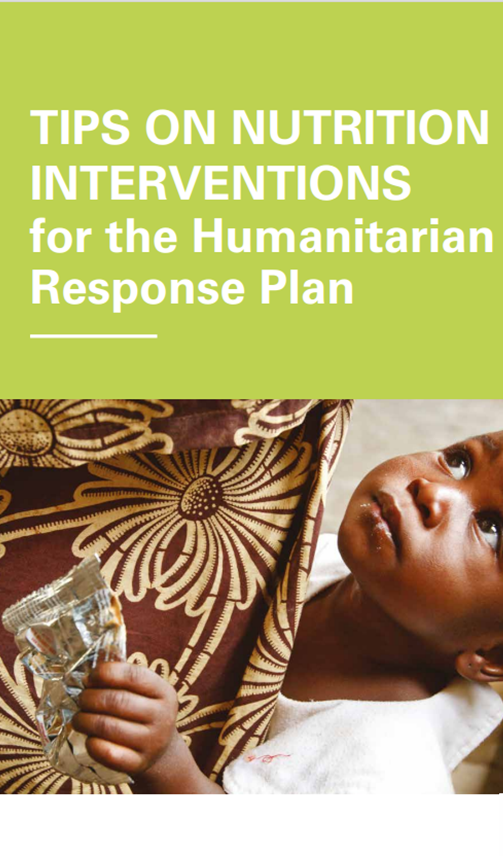 Services NiE
Couverture du paquet de services NiE ?
Le paquet de services inclut-il des personnes dont le niveau d'accès à certains services nutritionnels est déjà assuré/serait assuré par le système de santé ?
Supplémentation bi-annuelle en vitamine A et déparasitage.
Services ANJE fournis par les établissements de santé et les agents de proximité.
Emaciation / PiN Malnutrition aiguë PiN Vs Cas attendus ?
Méthodes de calcul du PiN en urgence pour l’émaciation
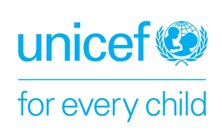 WCA Regional
Meeting
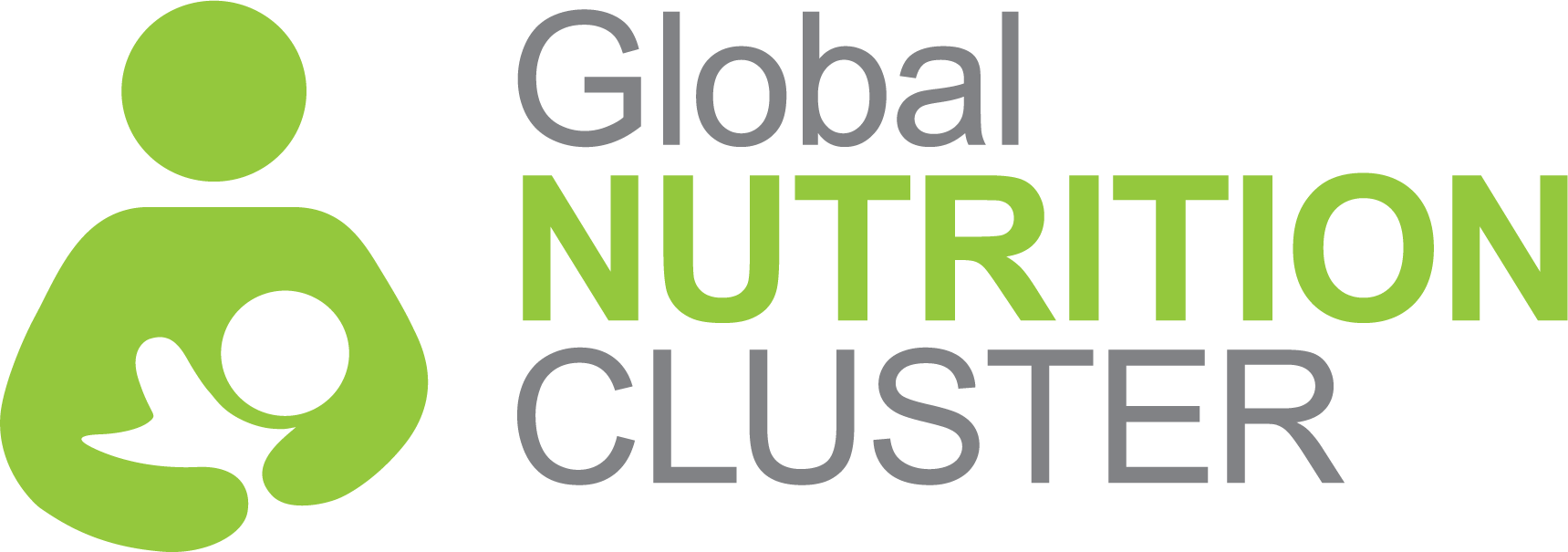 merci
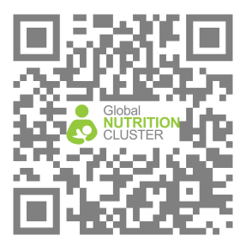 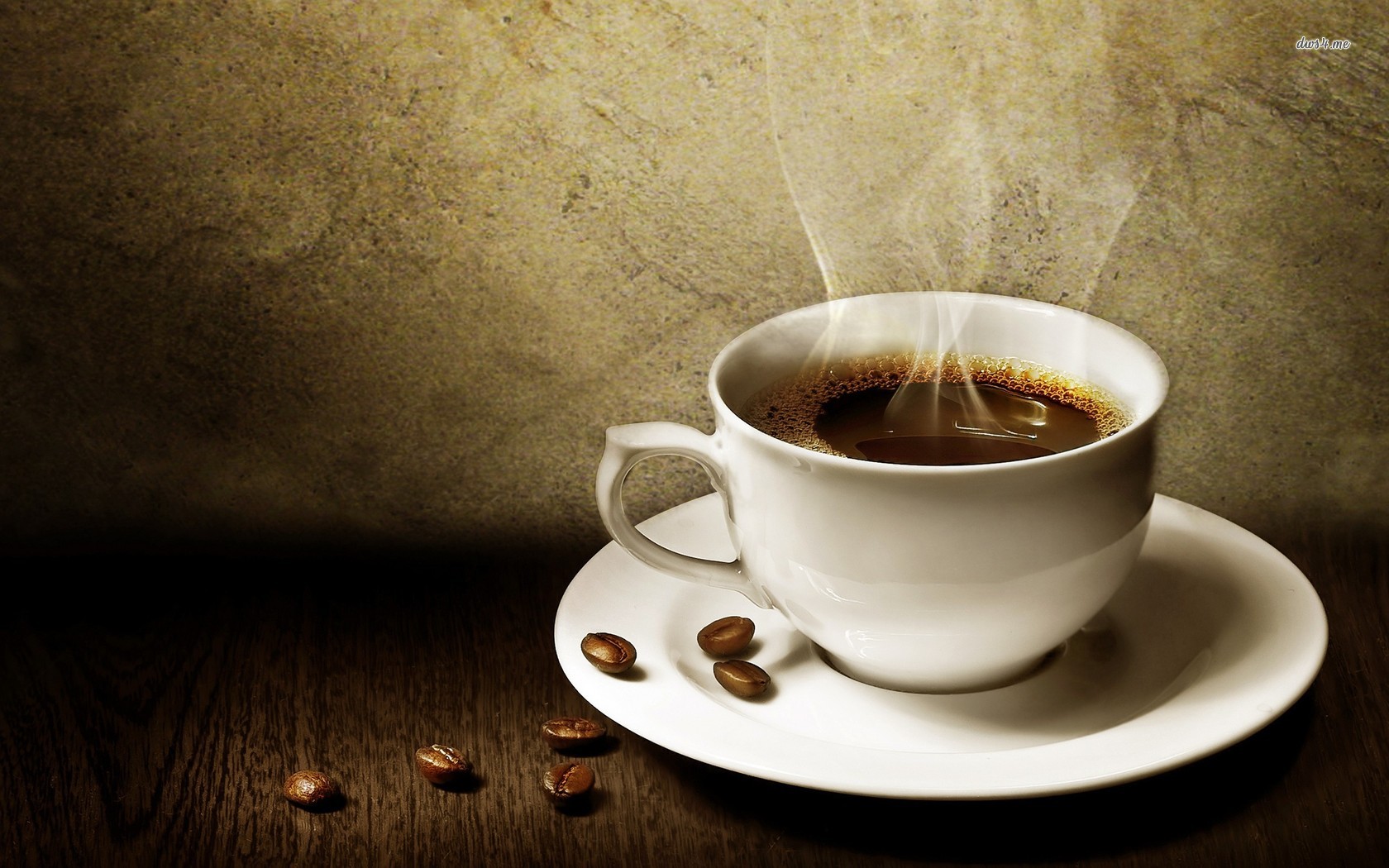 pause-café / coffee break
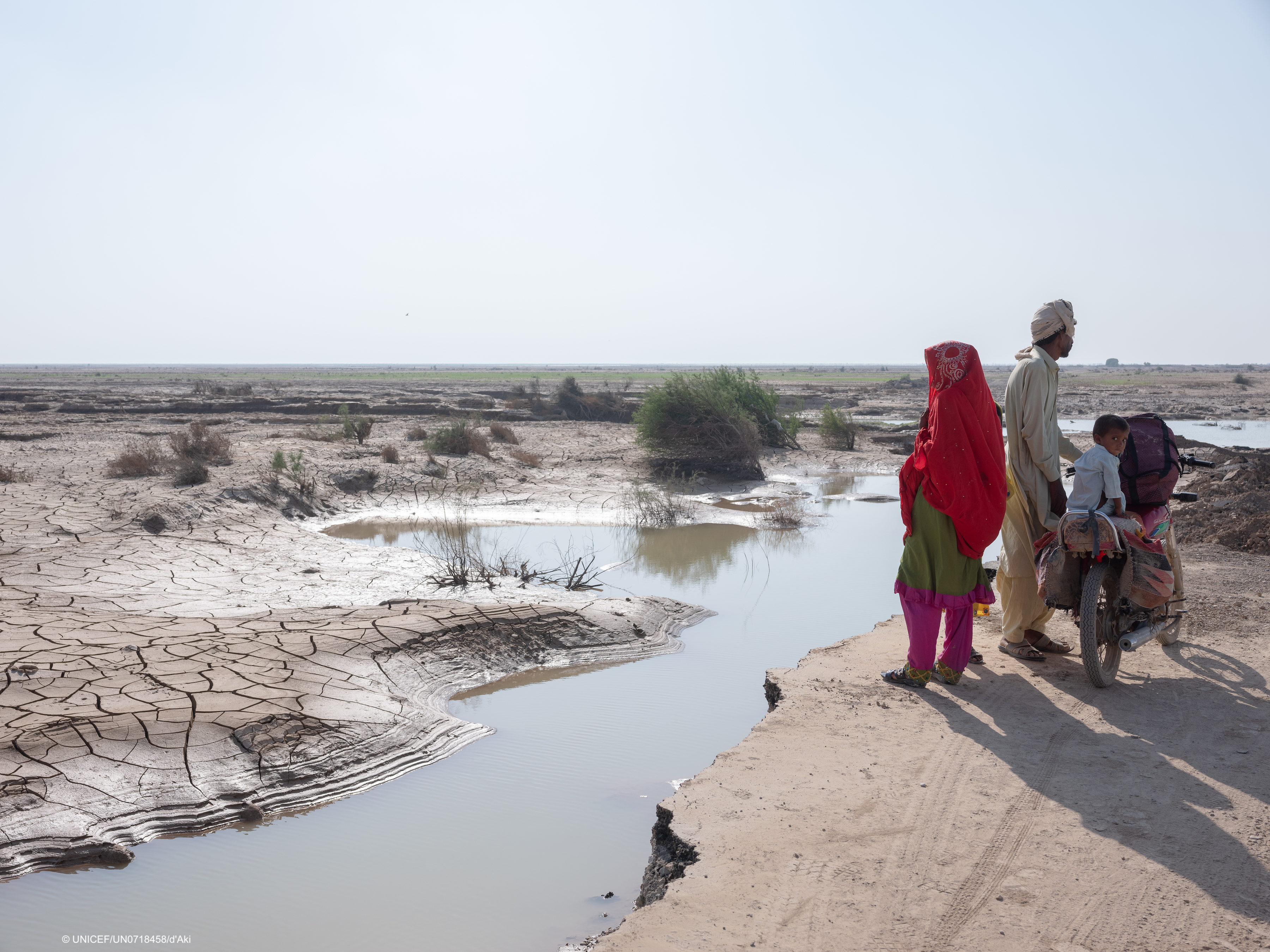 Les partenaires partagent leur travail pour améliorer la Nutrition dans les Situation d’Urgence dans la région et dans le monde
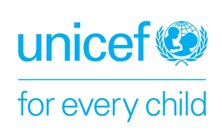 WCA Regional
Meeting
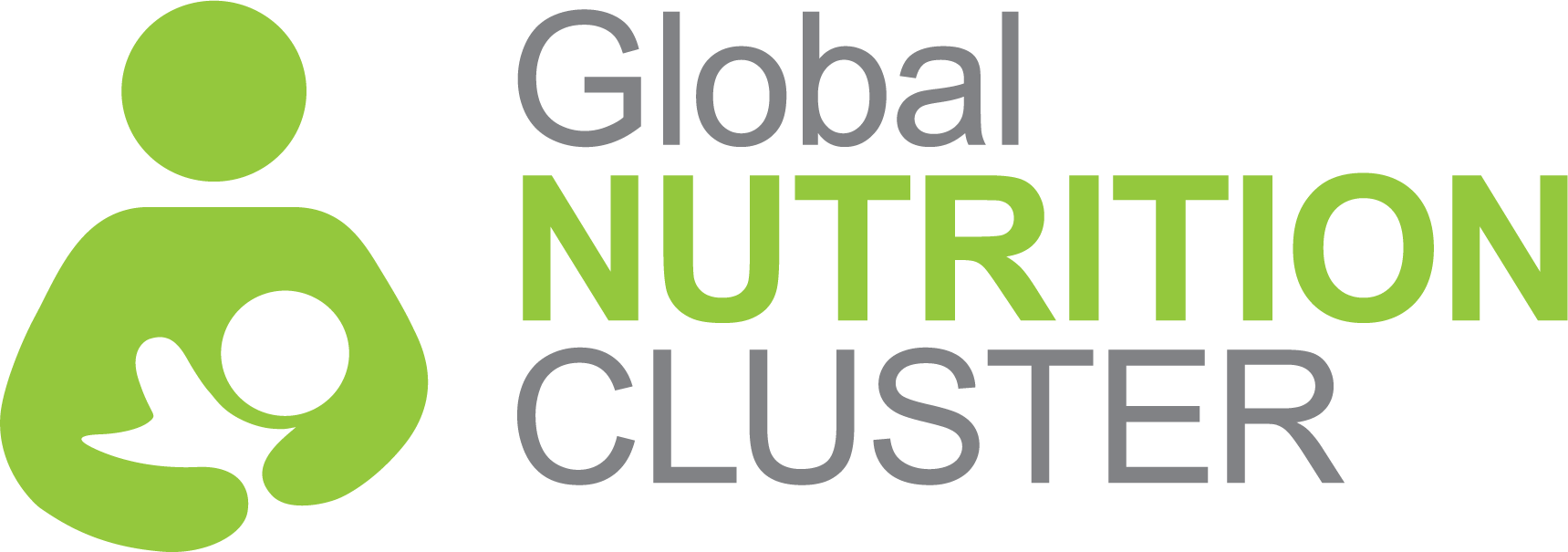 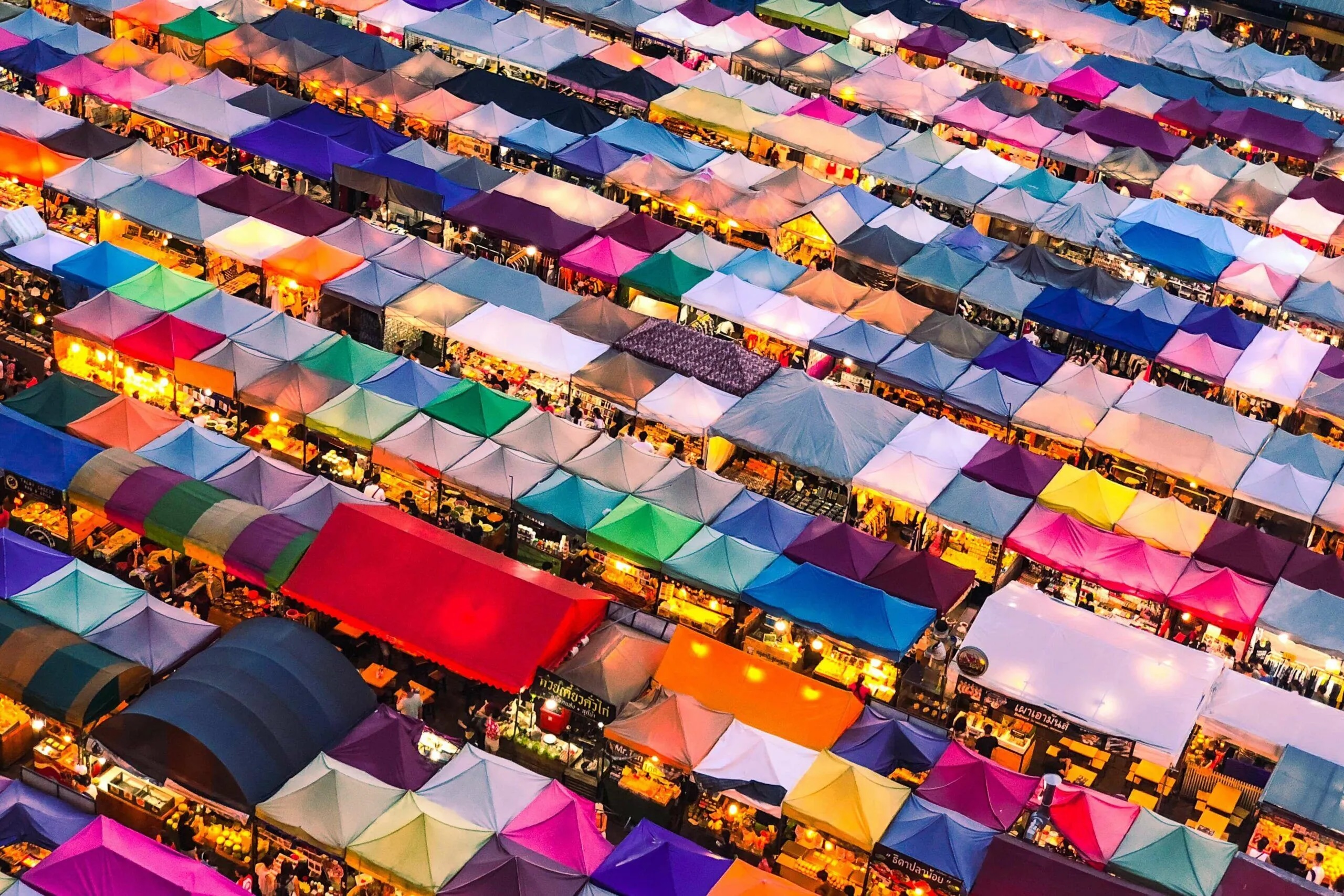 Marché /Affiches
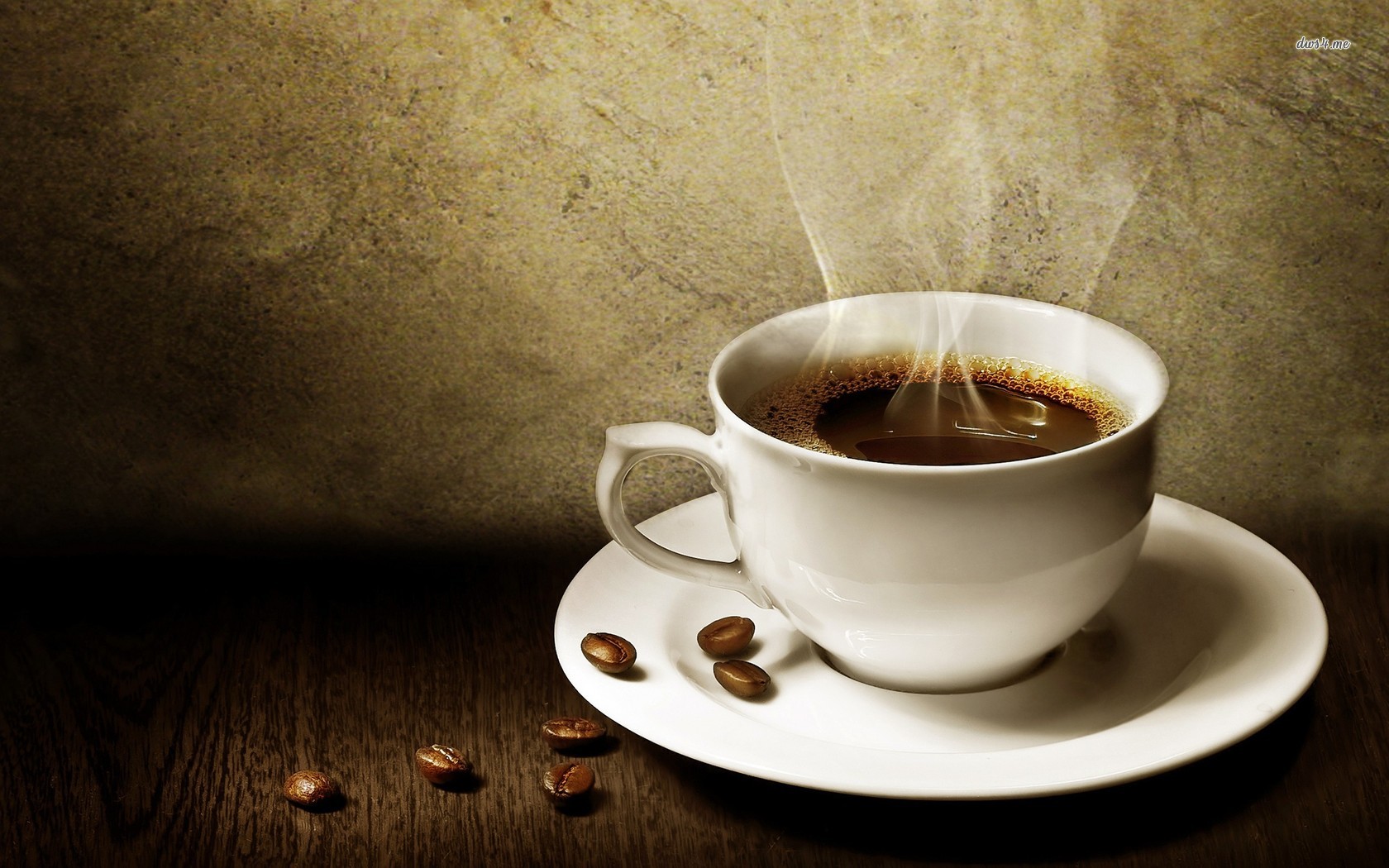 pause-café / coffee break